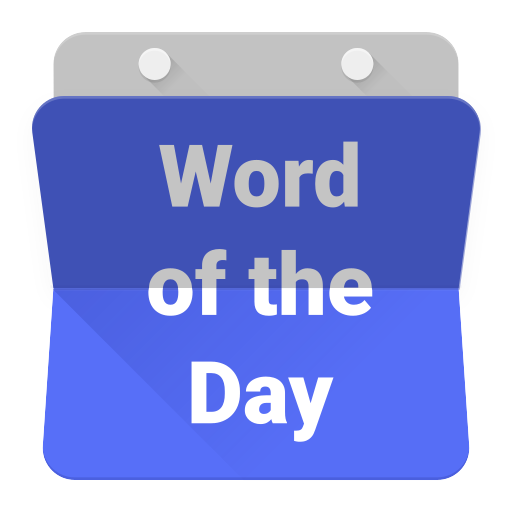 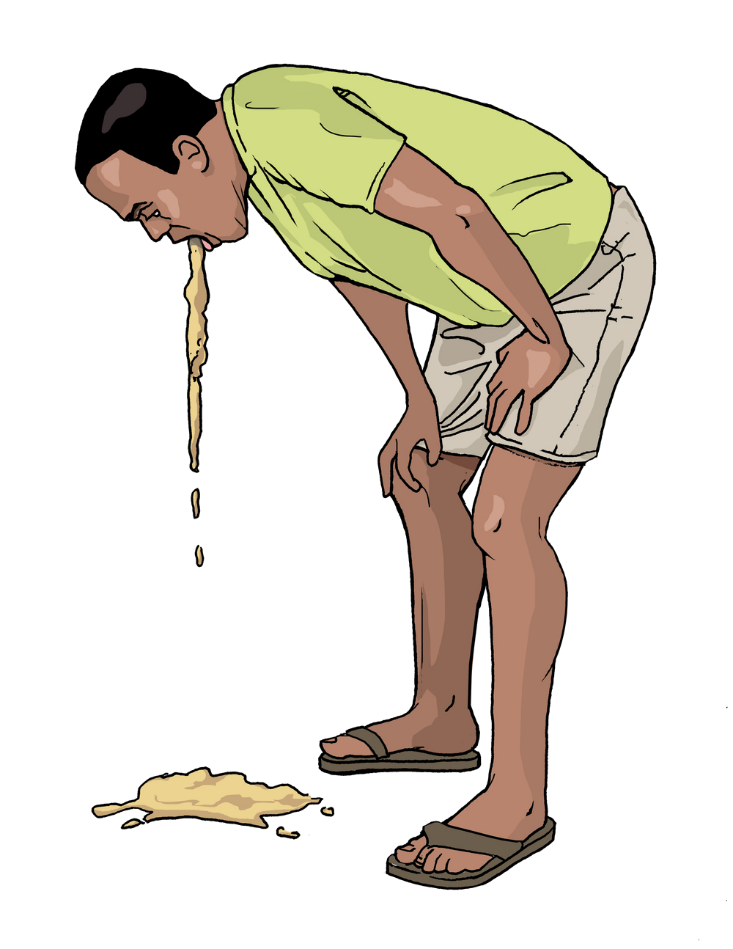 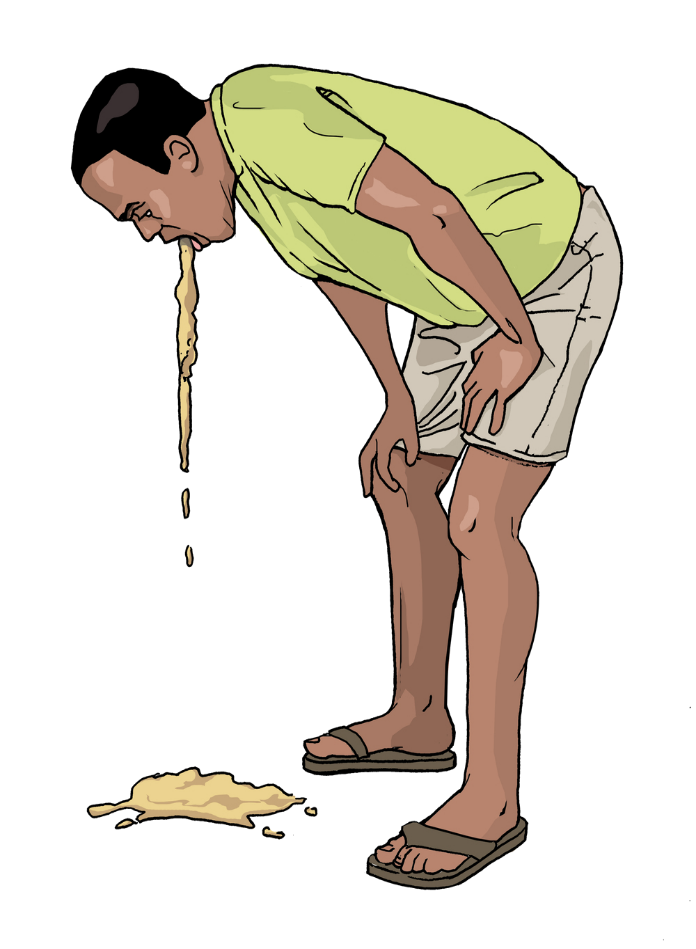 asyik
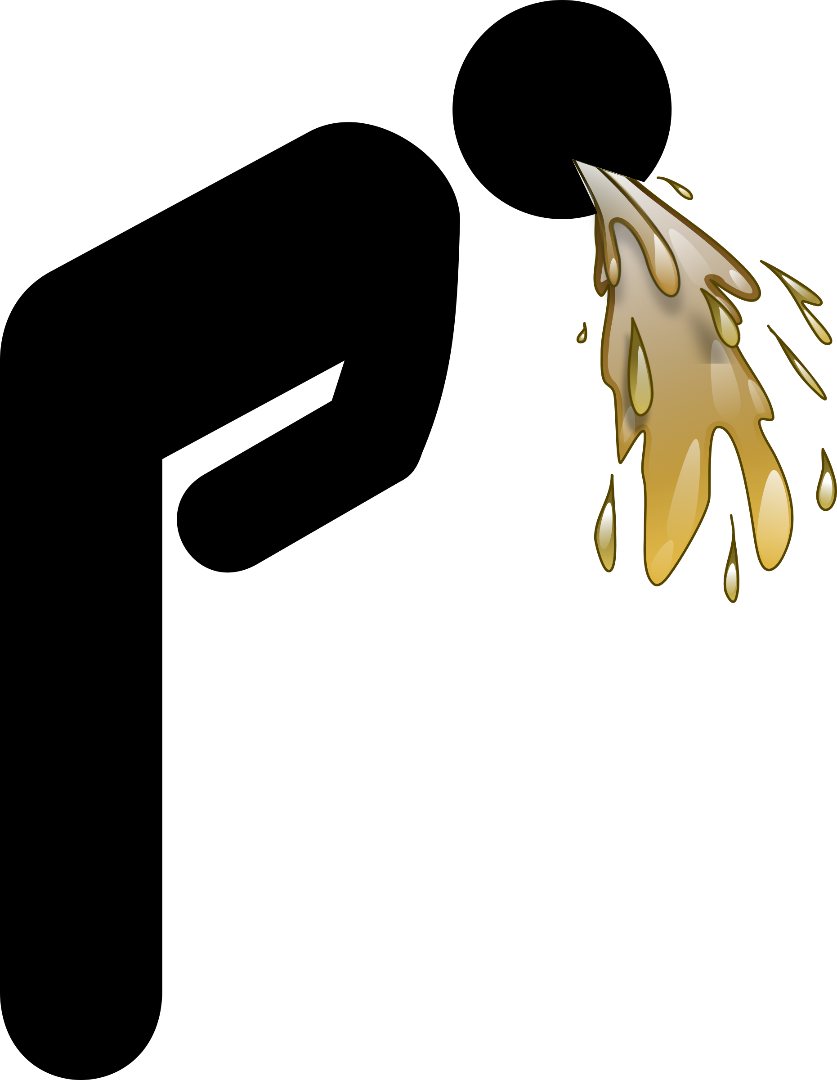 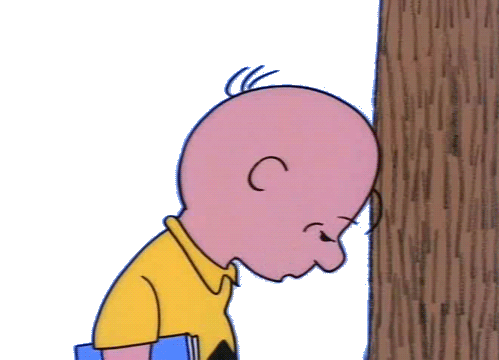 asyik
Just in case you’re thinking that “asyik” means to vomit, let me assure you that it doesn’t! 
The adjective “asyik”, pronounced “ah-sick”, is used to describe something that is “absorbing”, “engrossing” or “fun”. For example, “Konser 21 Pilots asyik!”
In appreciation of the Word of the Day, the Indonesians have created a poster to recognise teachers who are “asyik” …
Translated this means, “Become a teacher who is fun and enjoyable.”
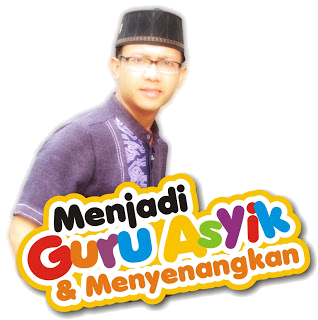 asyik
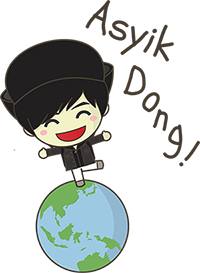 Asyik